Schade beperken in je eigen woning
Water buiten de woning houden
Ondersteunend
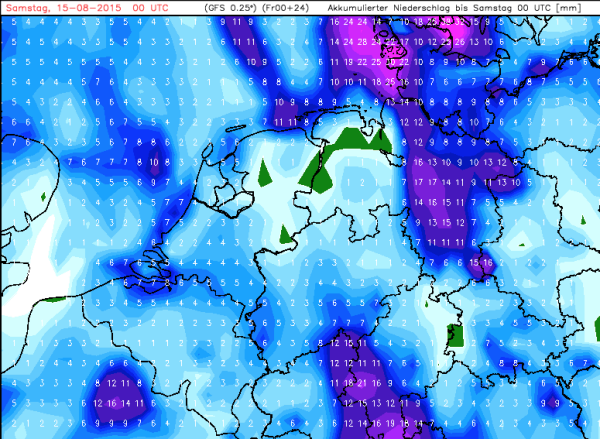 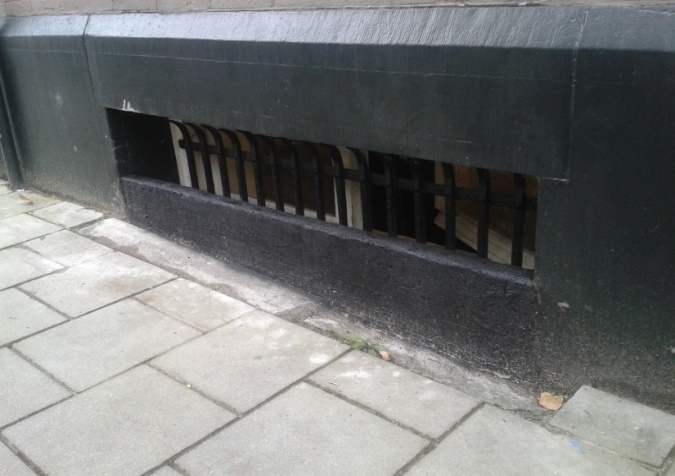 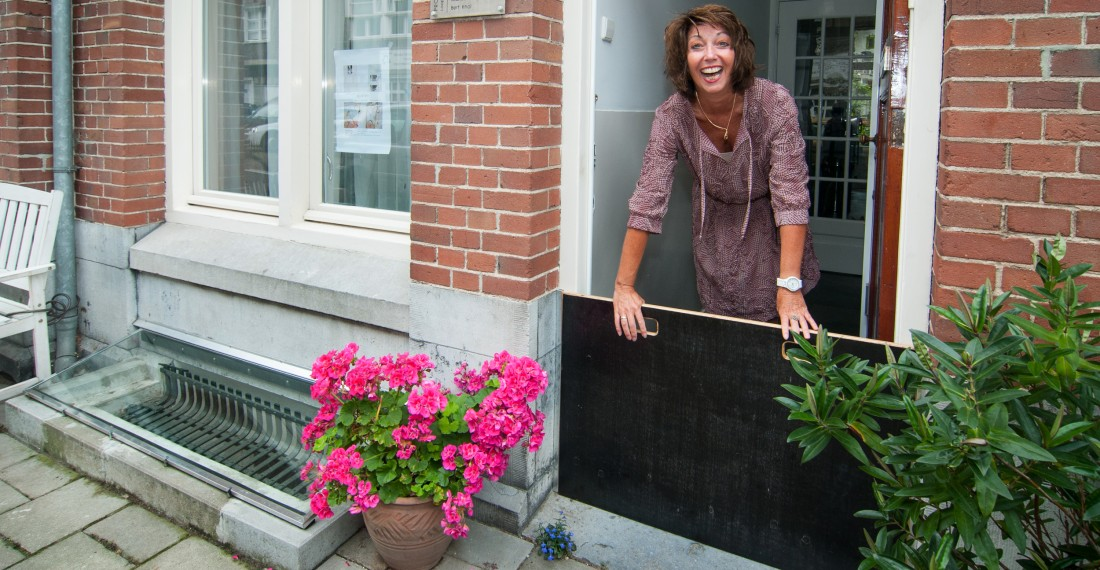 Neerslagalarm
Kelderraam ophogen
Schotten plaatsen
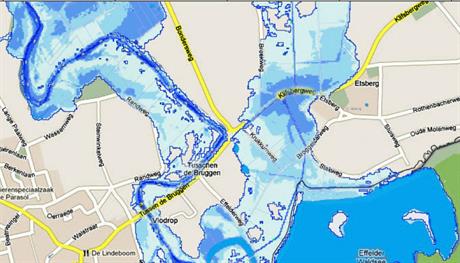 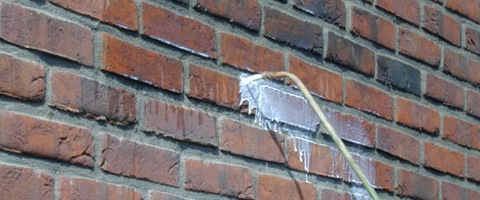 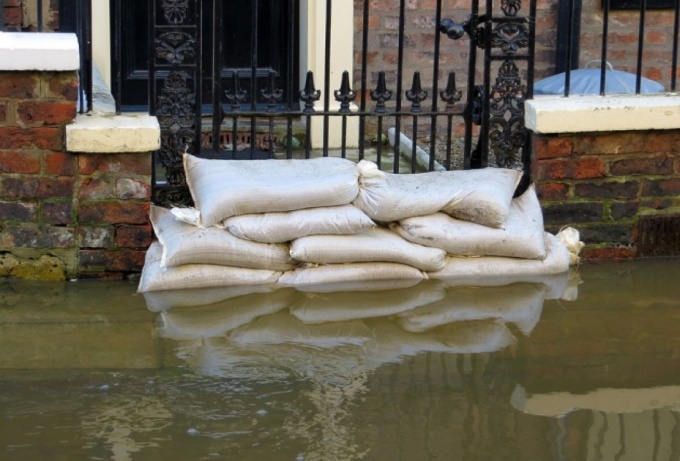 Overstromingsmodel
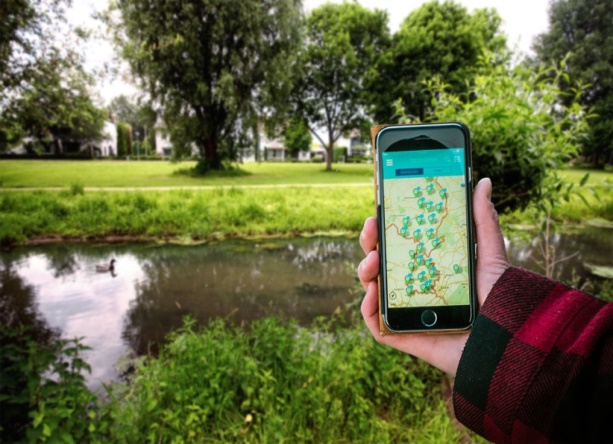 Gevel waterdicht maken
Zandzakken plaatsen
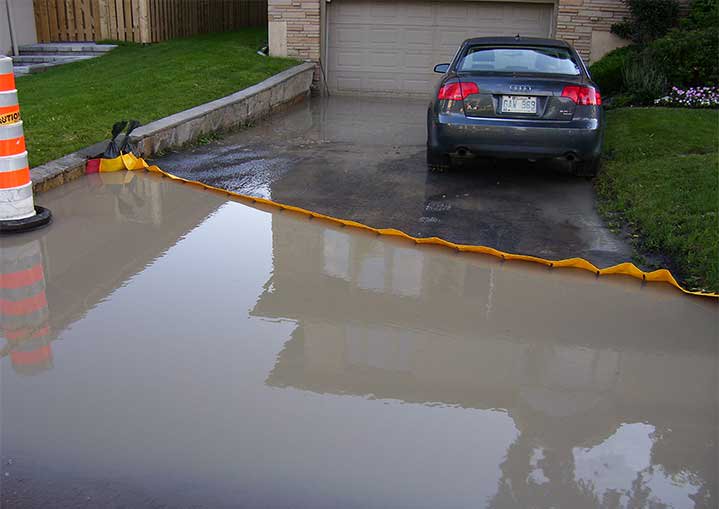 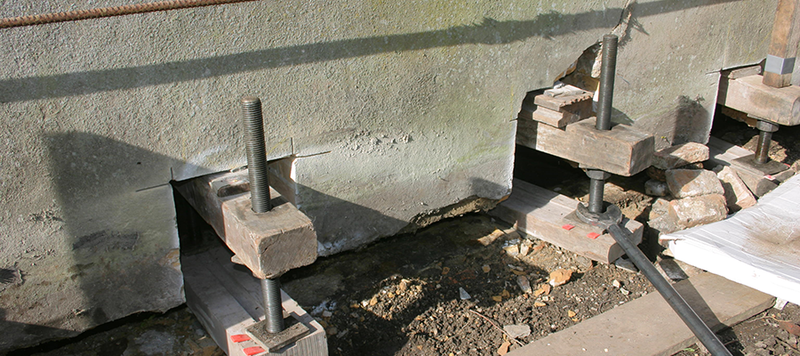 Hoogwaterwaarschuwing
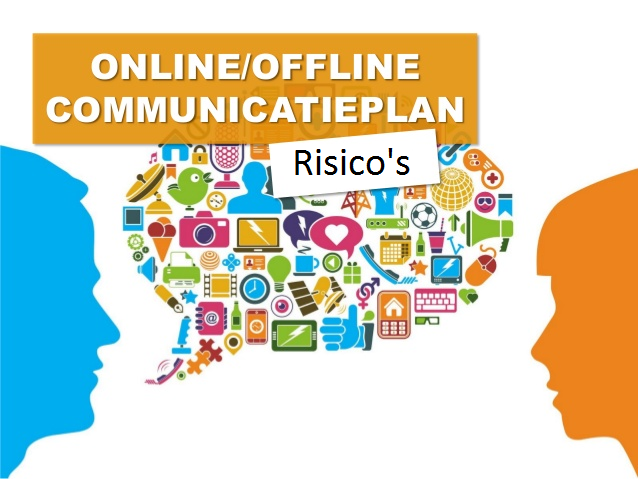 Woning opvijzelen
Mobiele barrière
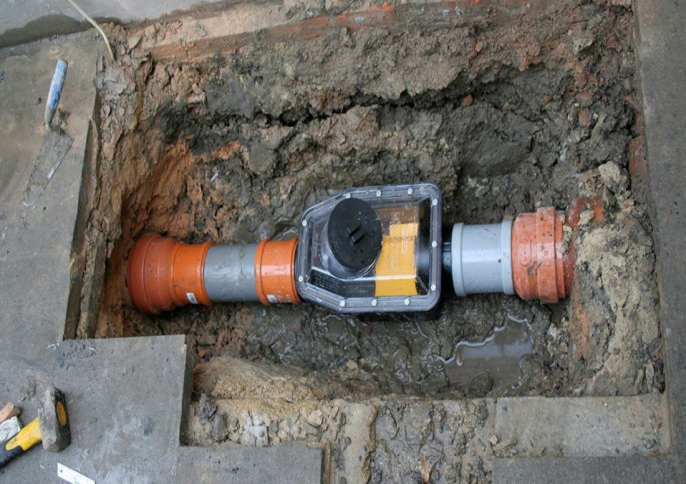 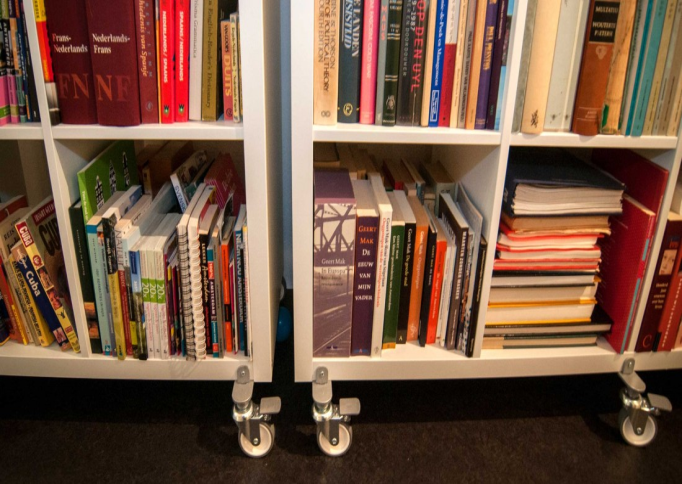 Risicocommunicatie
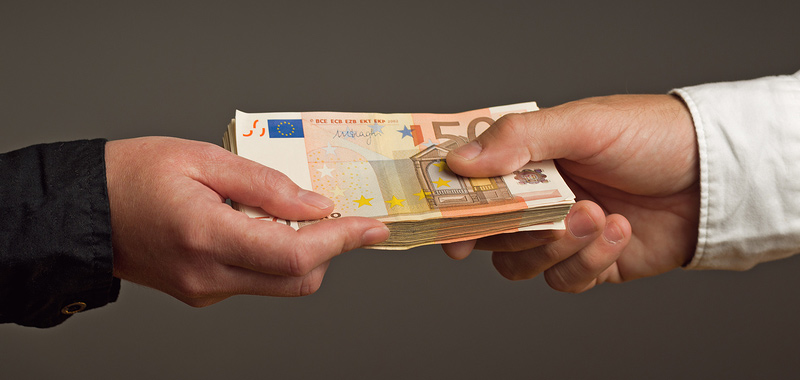 Waterrobuust inrichten
Pomp / terugslagklep
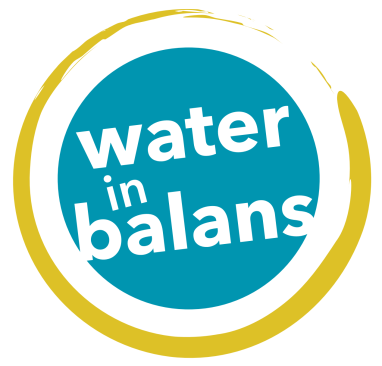 Schade verzekeren
Meer tips, producten en fabrikanten op: 
www.rainproof.nl    www.waterklaar.nl   www.waterinbalans.nl